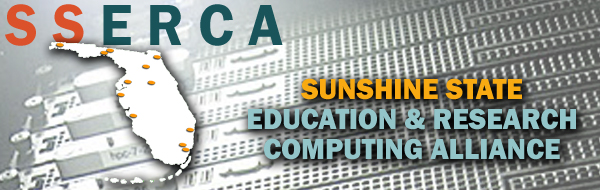 UF Galaxy Implementation
Oleksandr Moskalenko, Ph.D. 
University of Florida Research Computing
Super Computing 2012, Salt Lake City, Nov 12-15, 2012
Introduction
About Galaxy
Structure of the Galaxy instance
Storage
Computing hardware
Software
References
User handling and user job submission
Nov 12-15, 2012
SC12
2
Galaxy goals
Provide an easy to use interface for entry level analyses at first, expand the mission as the Galaxy’s capabilities grow
Provide a collaborative environment
Provide a teaching environment
Supplant the iNquiry instance to be retired from the Genetics Institute
Nov 12-15, 2012
SC12
3
History
1st prototype – KVM Virtual Machines
2nd prototype – head node, Lustre, dedicated Torque/MOAB reservation
1st production setup – (10 months)
Head node (4cores, 16GB RAM)
Cluster (SGE – 4 12-core/96GB RAM nodes)
Lustre FS (60TB)
1Gbit network, Infiniband from nodes to storage
Software provided by the modules system
Nov 12-15, 2012
SC12
4
Current production setup
> 220 users, > 12000 jobs @ about 1-2k jobs per month
Hardware:
Head node – 4 cores, 16GB RAM  32GB upcoming
Cluster
7000 cores, 2GB/core average RAM
120, 500GB RAM bigmem nodes (1TB upcoming)
Torque/MOAB PBS
Storage
Current – NexentaStor ZFS/NFS – slow
Upcoming – HA NexentaStor ZFS/NFS – fast
Nov 12-15, 2012
SC12
5
Production Configuration
Authentication – Remote User
Apache mod_auth_tkt, LDAP back-end.
Software – modules and Galaxy main tool shed
Database node – 4 core, 32GB RAM, PostgreSQL
Local (campus) Tool Shed
Nov 12-15, 2012
SC12
6
Current production setup
3 head nodes: production, staging, development
Development: Up-to-date galaxy-central code, Wrapper development, galaxy core work
Staging:
Pull galaxy-dist releases
Pull and update a copy of the production database
Clean and stabilize
Set up tools and local modifications and wrappers
Replace the production code
Nov 12-15, 2012
SC12
7
Initial Hurdles
Torque - python_pbs memory leaks
Head node overloaded
Poor visualization capabilities
No soft restart capability
Upgrades – tool cleanup, maintaining hacks
Providing consistent environment (drmaa.py / modules)
No job accounting
“I can haz moar wrapperzzz”
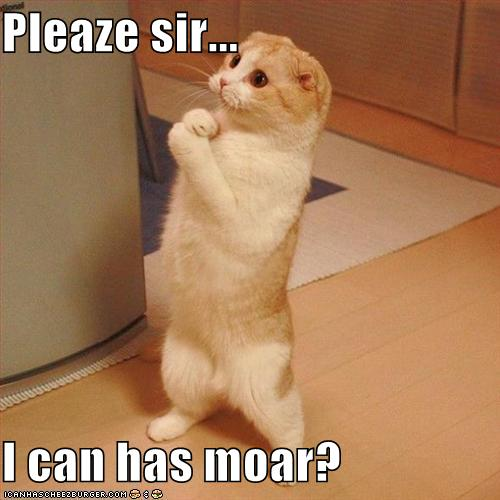 Nov 12-15, 2012
SC12
8
Early Hacks
Watcher cron job for python_pbs
Run all jobs on the cluster, even the upload
Soft restart init scripts
Use two RCS – mercurial and git to manage upgrades
Hacked drmaa.py to load modules
Unified the tools used on the cluster and in Galaxy via the environment modules system
Unified reference databases
Set up big data import
Nov 12-15, 2012
SC12
9
User Issue Report Categories
Inappropriate job resource requests hard-coded into the tool runner URIs
Tool failures because of bad data or tool bugs
Poor understanding of what tools are needed
Help with analyses
Reference dataset issues (dbkey)
Nov 12-15, 2012
SC12
10
Move to real user jobs
Jobs must run under the real user’s id
Very powerful feature, but opens many cans of worms
Move from SGE to Torque/MOAB
No green banner of death
Strict resource request handling
Finding a drmaa library that works – 
Introduction of the Tool Shed
Cultivate new wrapper contributors
Crucial divergence from the modules in version handling
Dynamic job runner
Almost unlimited possibilities in with the real userid jobs
Nov 12-15, 2012
SC12
11
The Wish List
Universal job resource request interface mechanism
More flexible output file handling
No more hard-coding tool arguments
Easier access to core developers
Reference dataset handling automation
More documentation and more capabilities in the tool definition file logic
More published workflows and docs
Nov 12-15, 2012
SC12
12